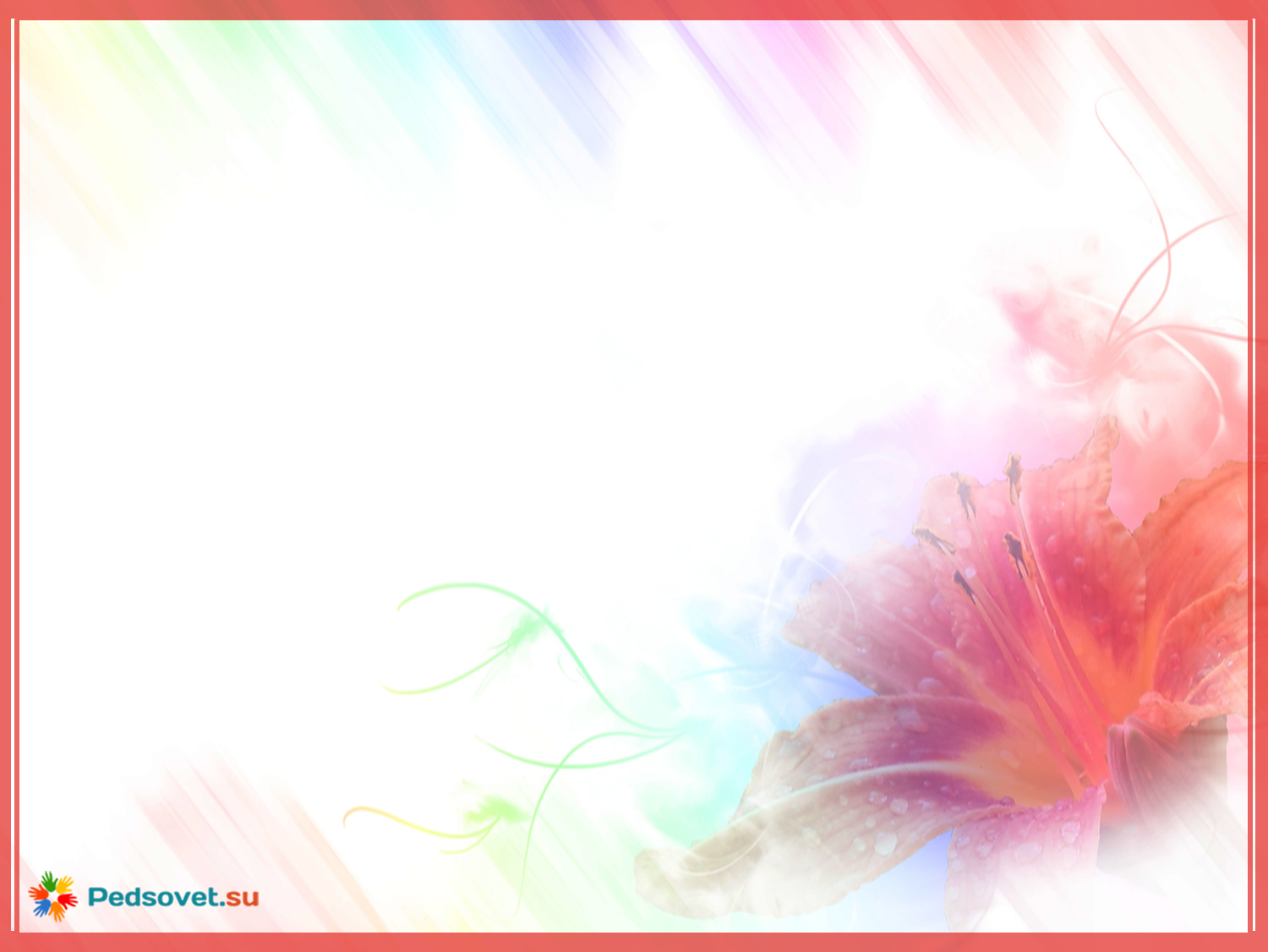 Портфолио

Буньковой Татьяны Михайловны
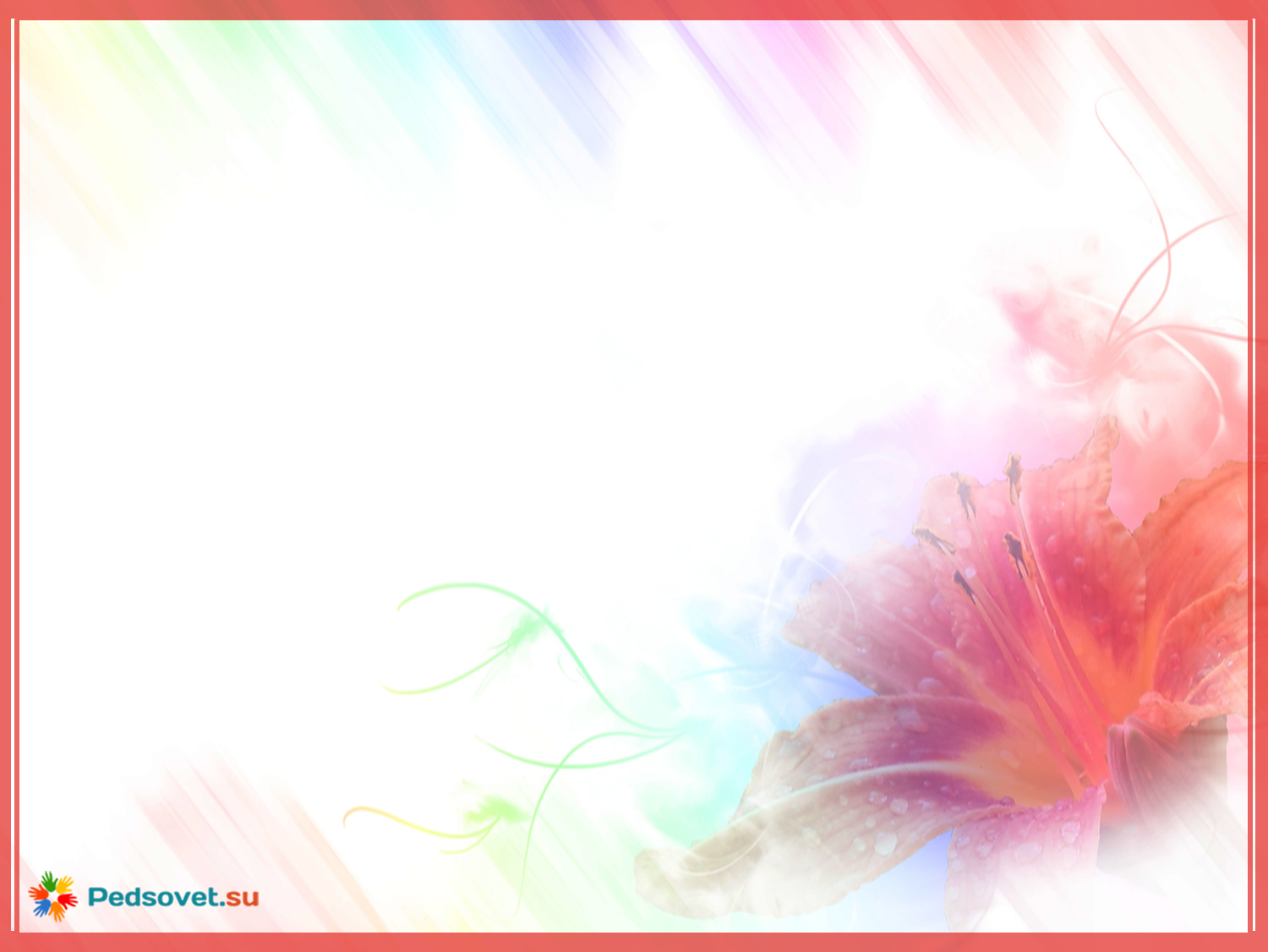 Бунькова Татьяна Михайловна
Дата рождения : 22 июля 1978 год
Образование: 
Нижнетагигильский  государственный педагогический институт, 2002 г.
Специальность: учитель математики

Профессиональная переподготовка: 
ФГБОУ ВПО«Уральский государственный педагогический университет» по программе
 «Психология и педагогика дошкольного образования» (диплом о профессиональной переподготовке  № 662400590241) 2015г.Занимаемая должность: воспитатель
Квалификационная категория: первая
Общий педагогический стаж – 21 годВ Детском саде № 96 -  6 лет
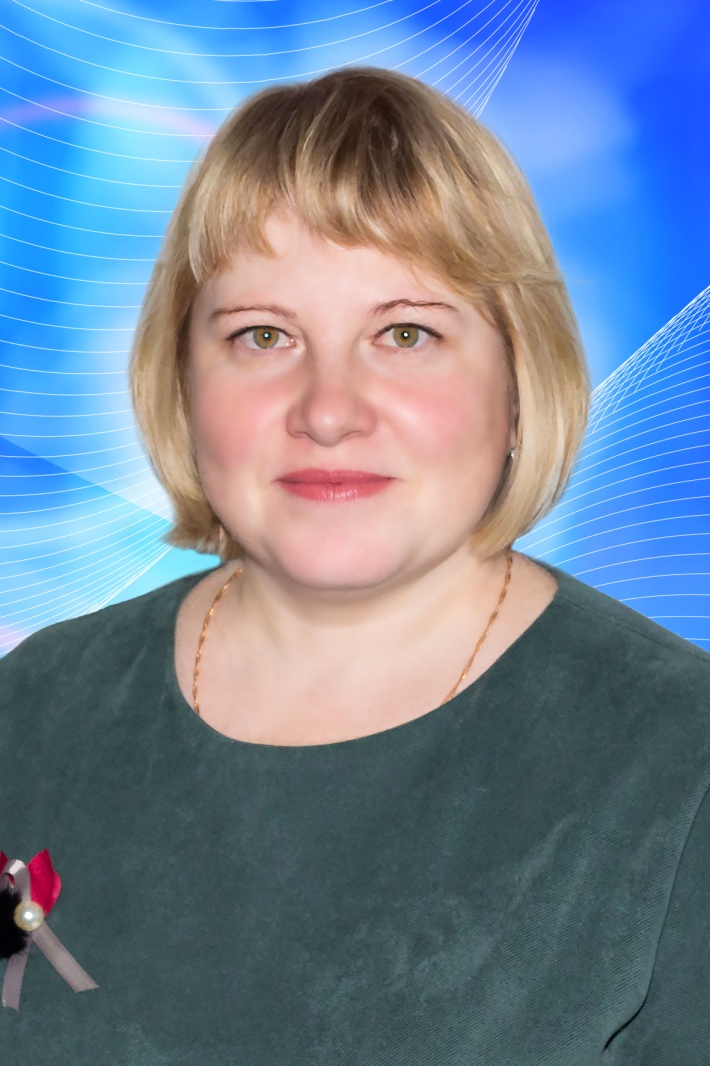 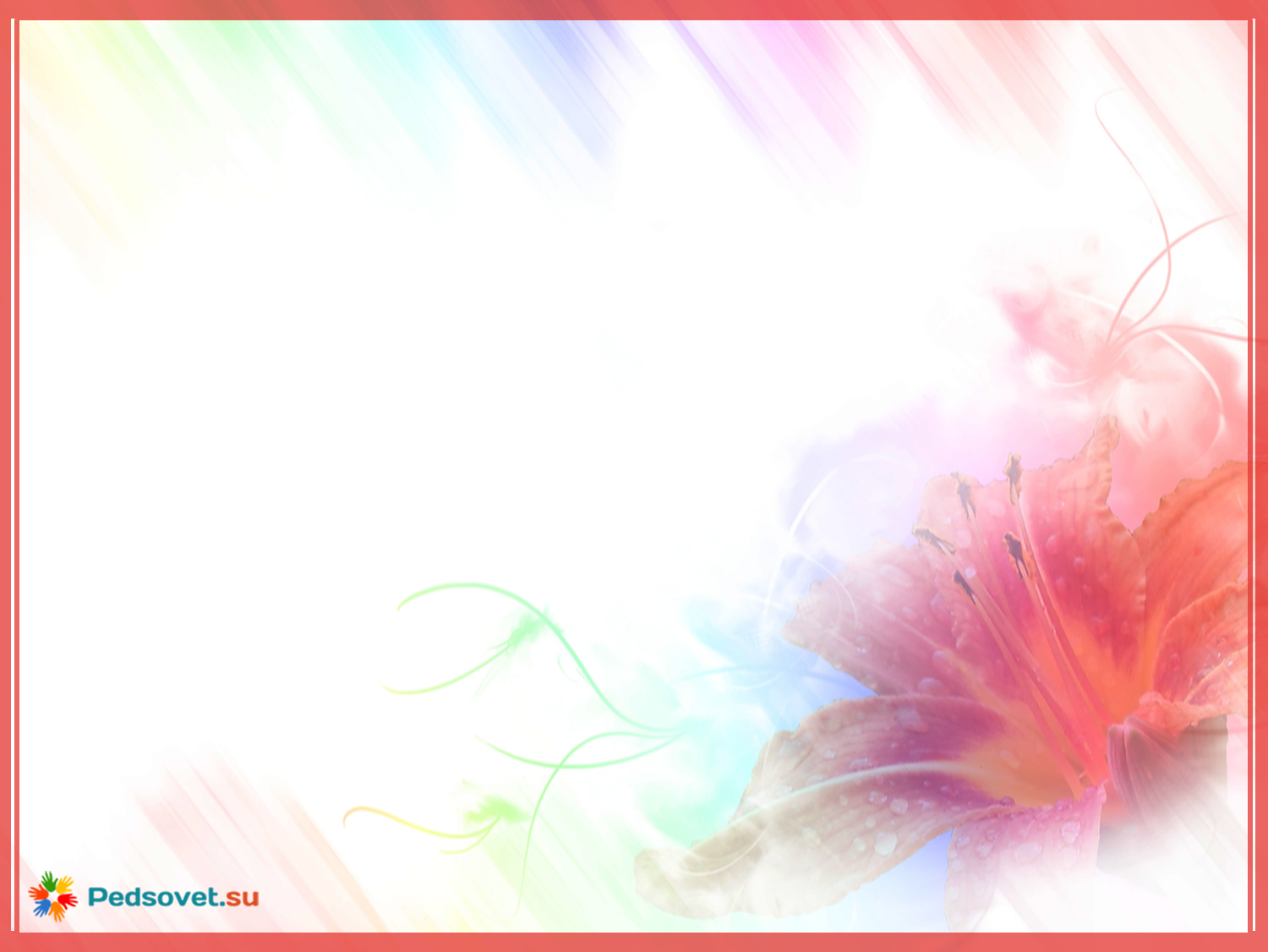 Мое педагогическое кредо:

Пришла в детский сад- улыбнись на пороге,
Все то, что ты детям отдашь к тебе вернется в итоге.
Любовь к детям,
Уважение к родителям!
Мое педагогическое кредо:

Пришла в детский сад- улыбнись на пороге,
Все то, что ты детям отдашь к тебе вернется в итоге.
Любовь к детям,
Уважение к родителям!
Почему я работаю в детском саду?

  Скорее всего потому, что дети это самые открытые, добрые, талантливые, искренние, преданные существа на земле, которые смотрят на своего наставника с открытым ртом веря во все то, чему он их учит и как все преподносит.  Ведь не зря есть такая поговорка «Что посеешь, то и пожнешь», поэтому воспитатель должен сеять только добро, разум, знания, опыт и житейскую мудрость.
  Профессия воспитателя или педагога является крайне почетной и уважаемой. Именно воспитатель ответственен за формирование личности воспитанников и развитие их дальнейшей судьбы.
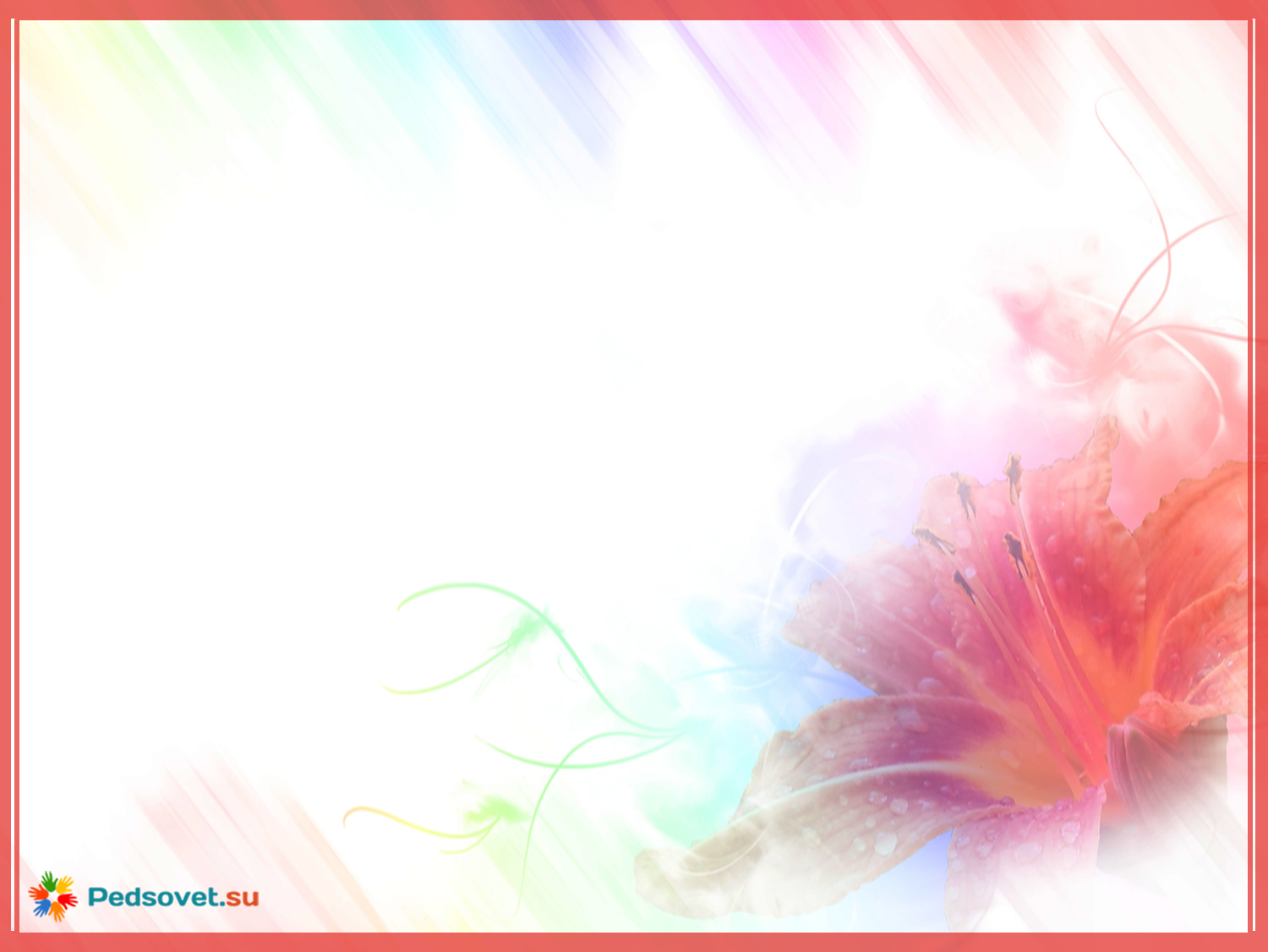 Личностные характеристики:

Ответственность
Отзывчивость
Находчивость
Самокритичность
Работоспособность
Сострадание
Тактичность
Умение ладить с людьми
целеустремленность
[Speaker Notes: юдьми]
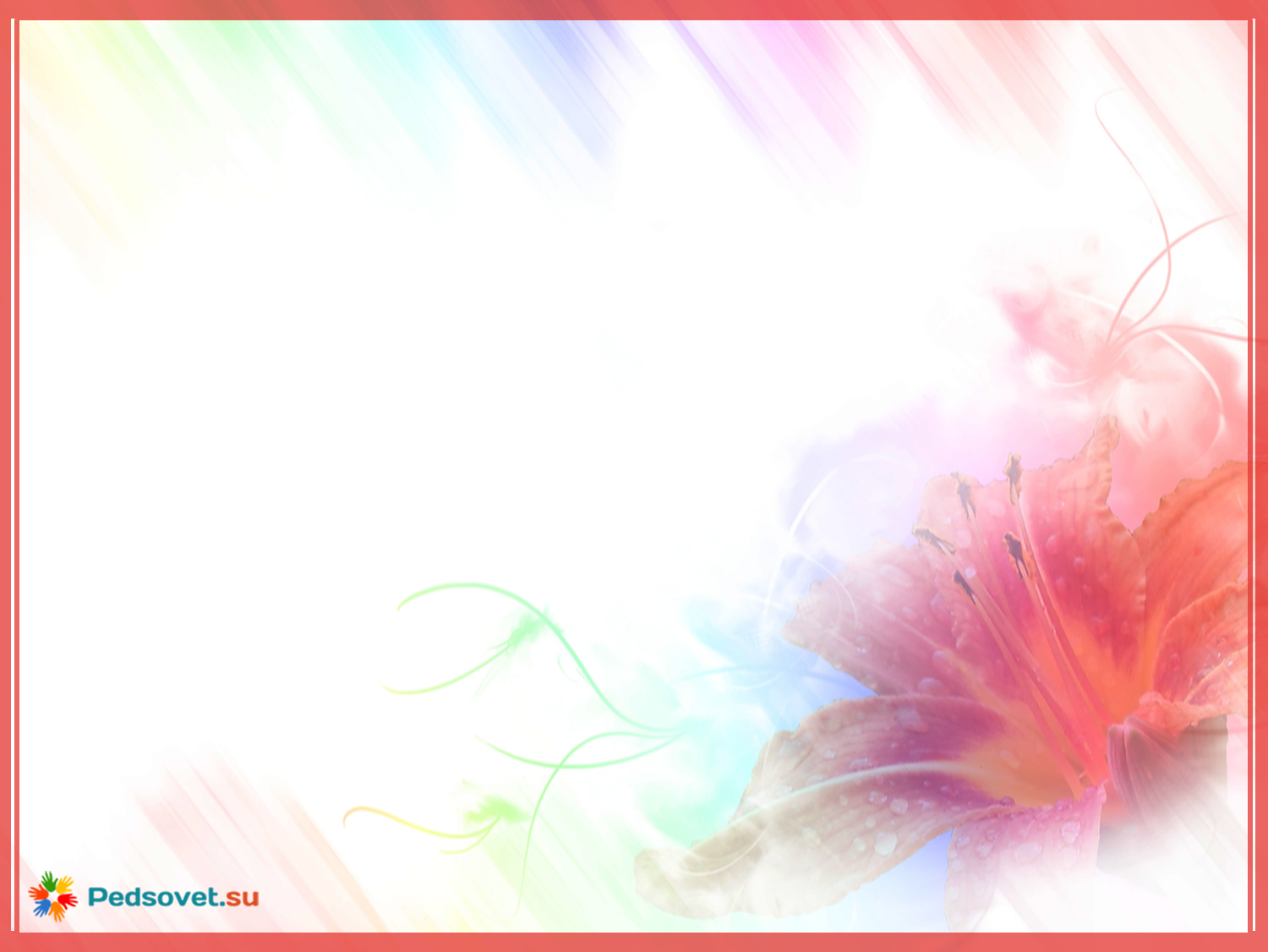 Профессиональные достижения
[Speaker Notes: юдьми]
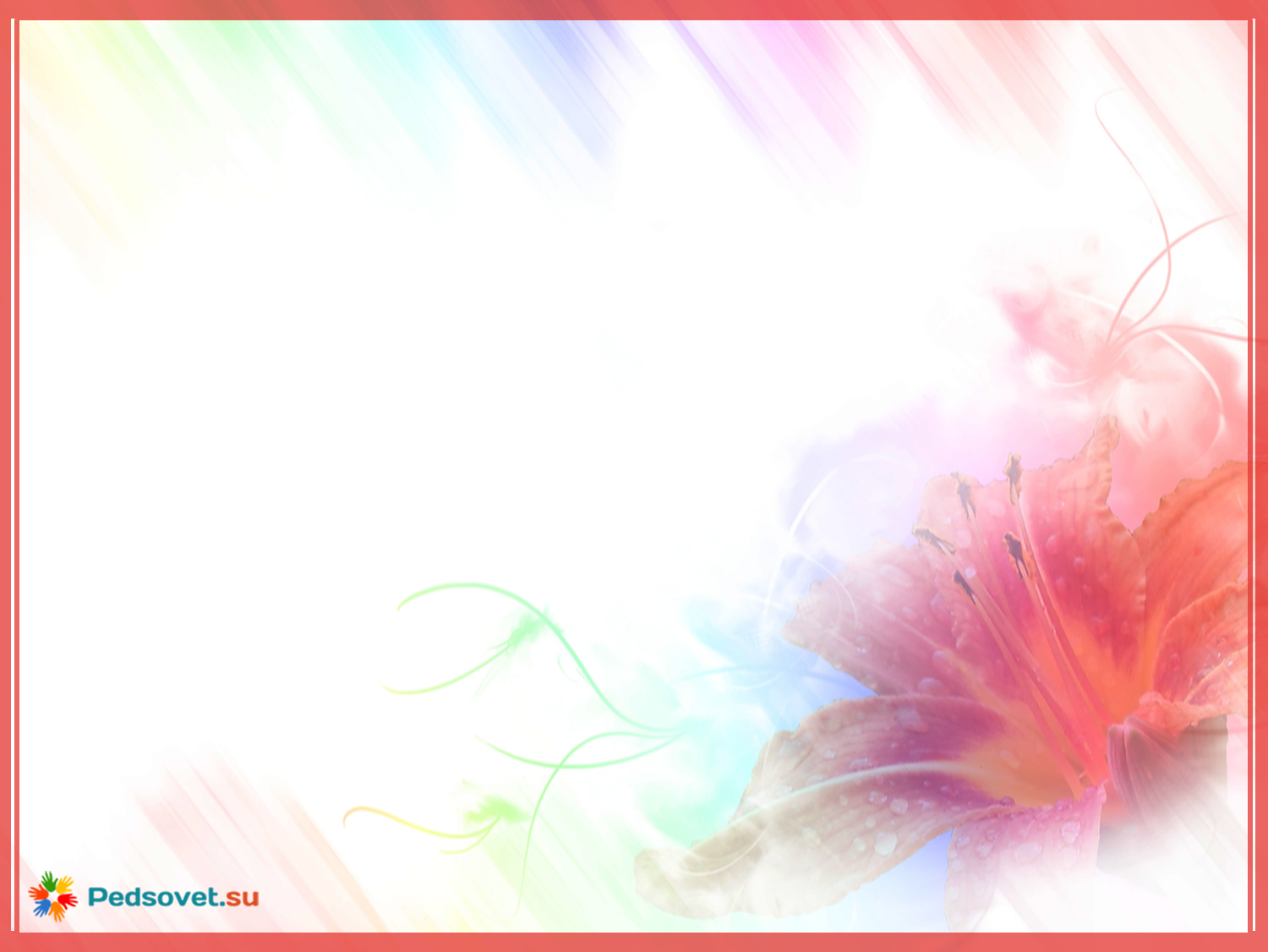 Повышение уровня квалификации (за последние 5 лет)
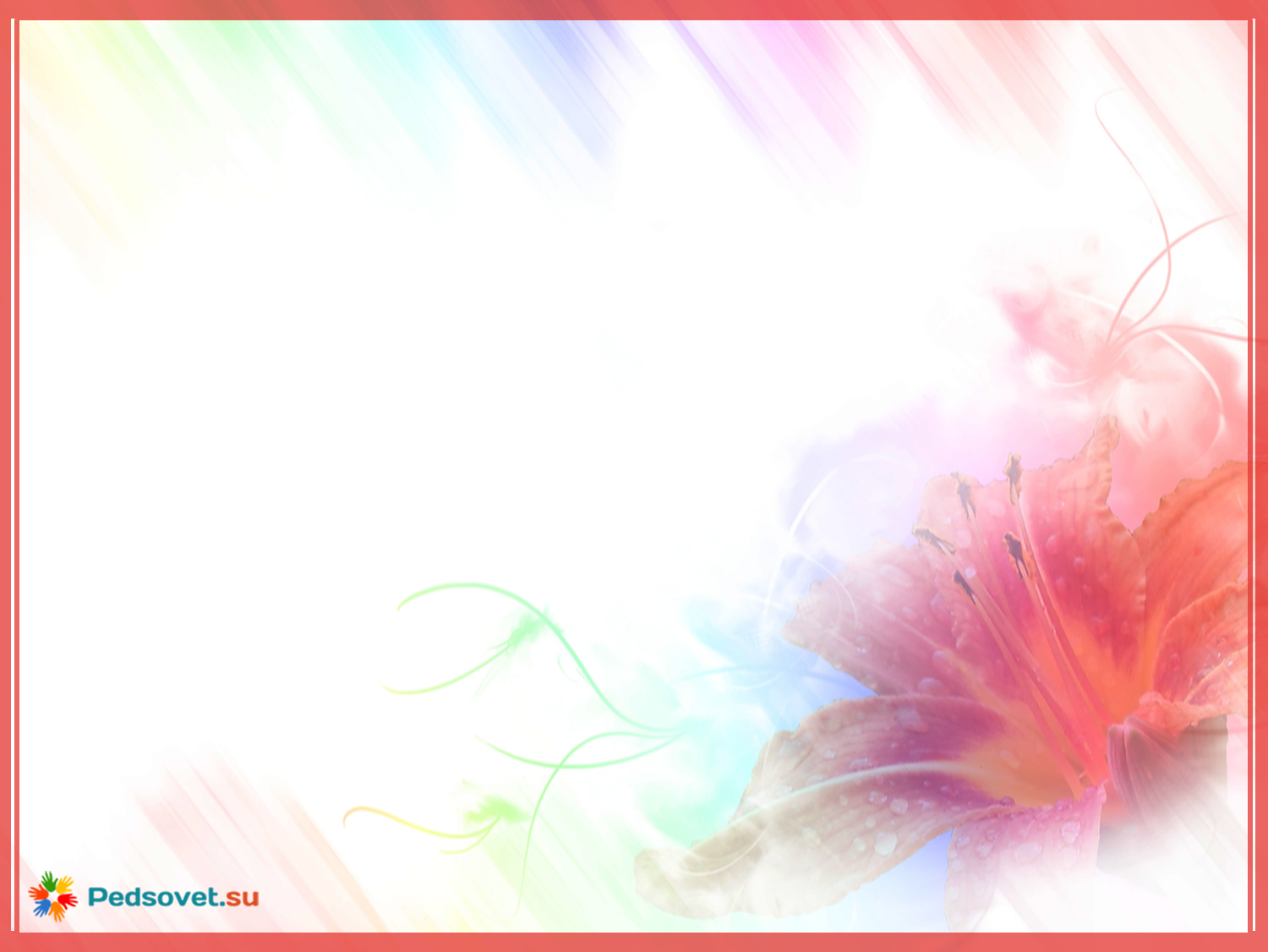 Повышение уровня квалификации (за последние 5 лет)
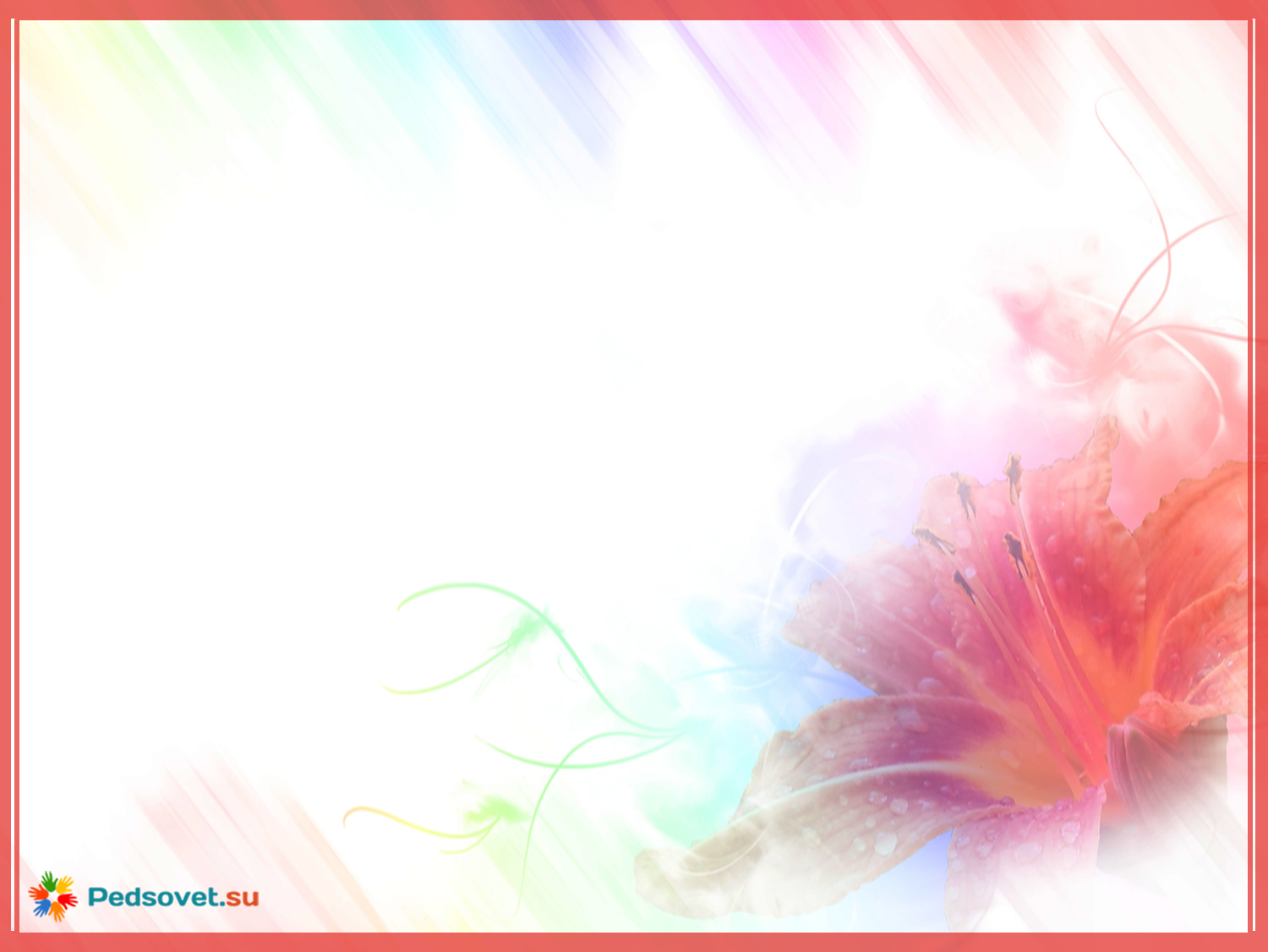 Участие в методической работе на муниципальном уровне
(за последние 5 лет)
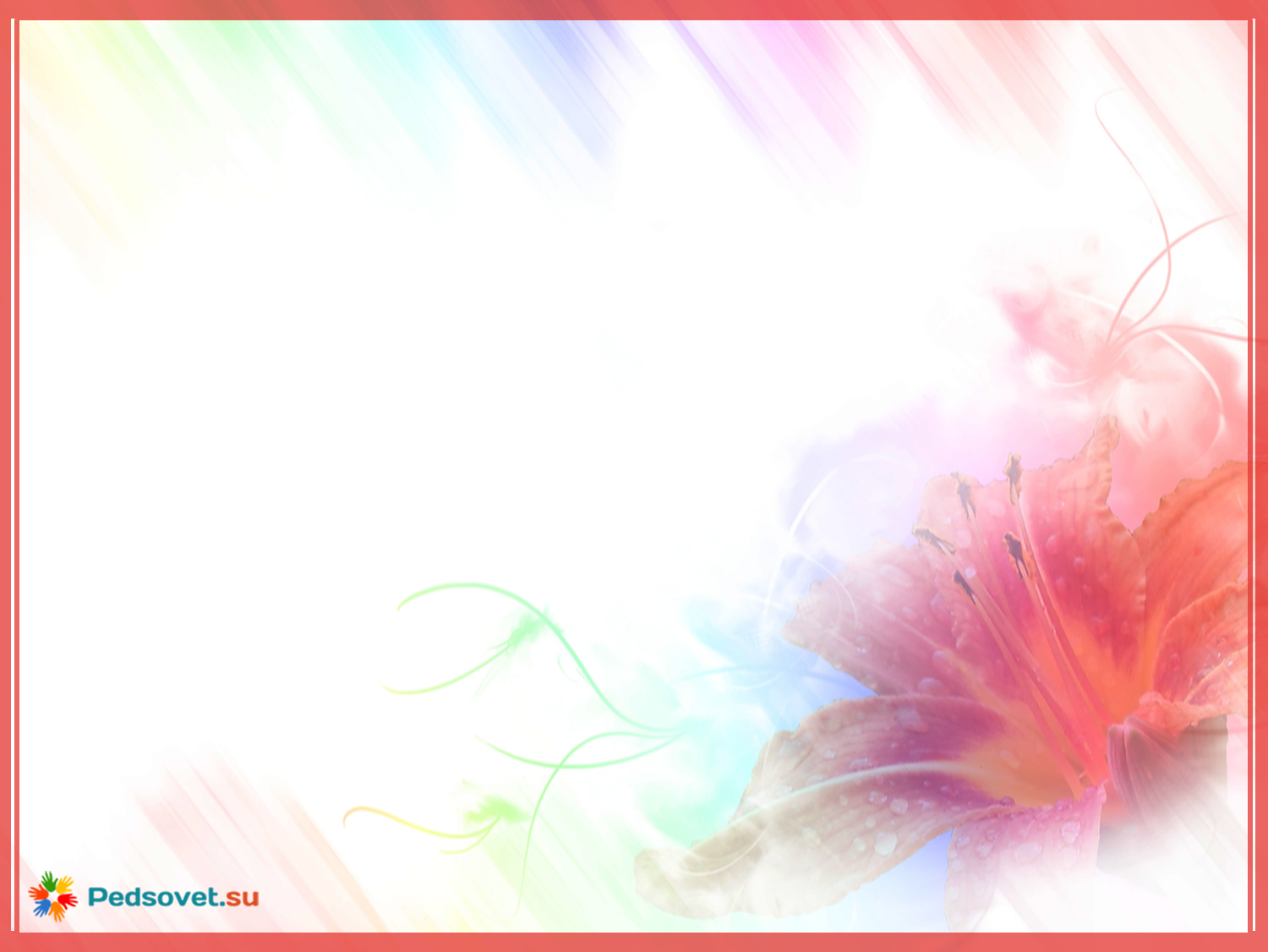 Участие в профессиональных конкурсах различного уровня
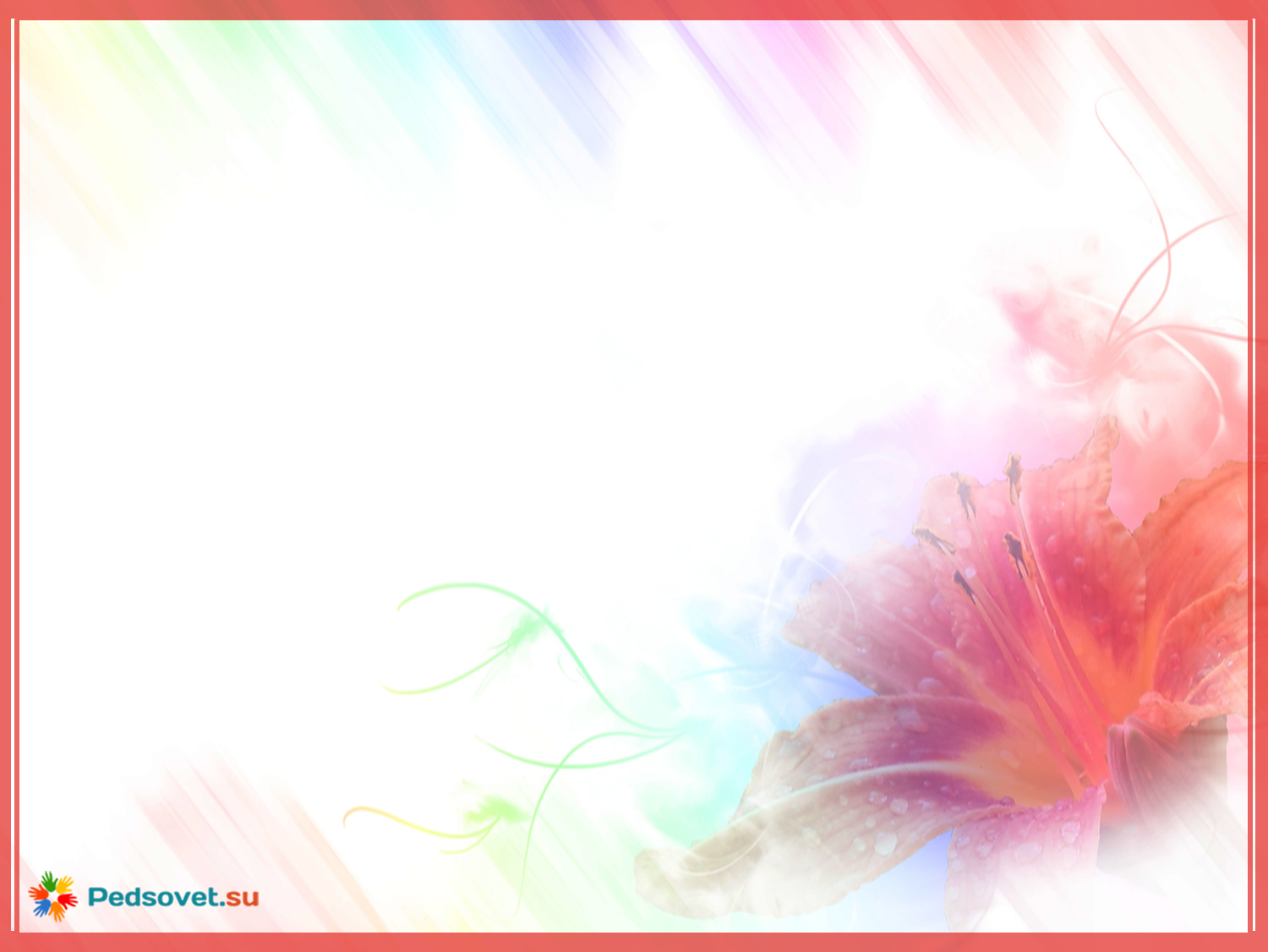 Участие в профессиональных конкурсах различного уровня
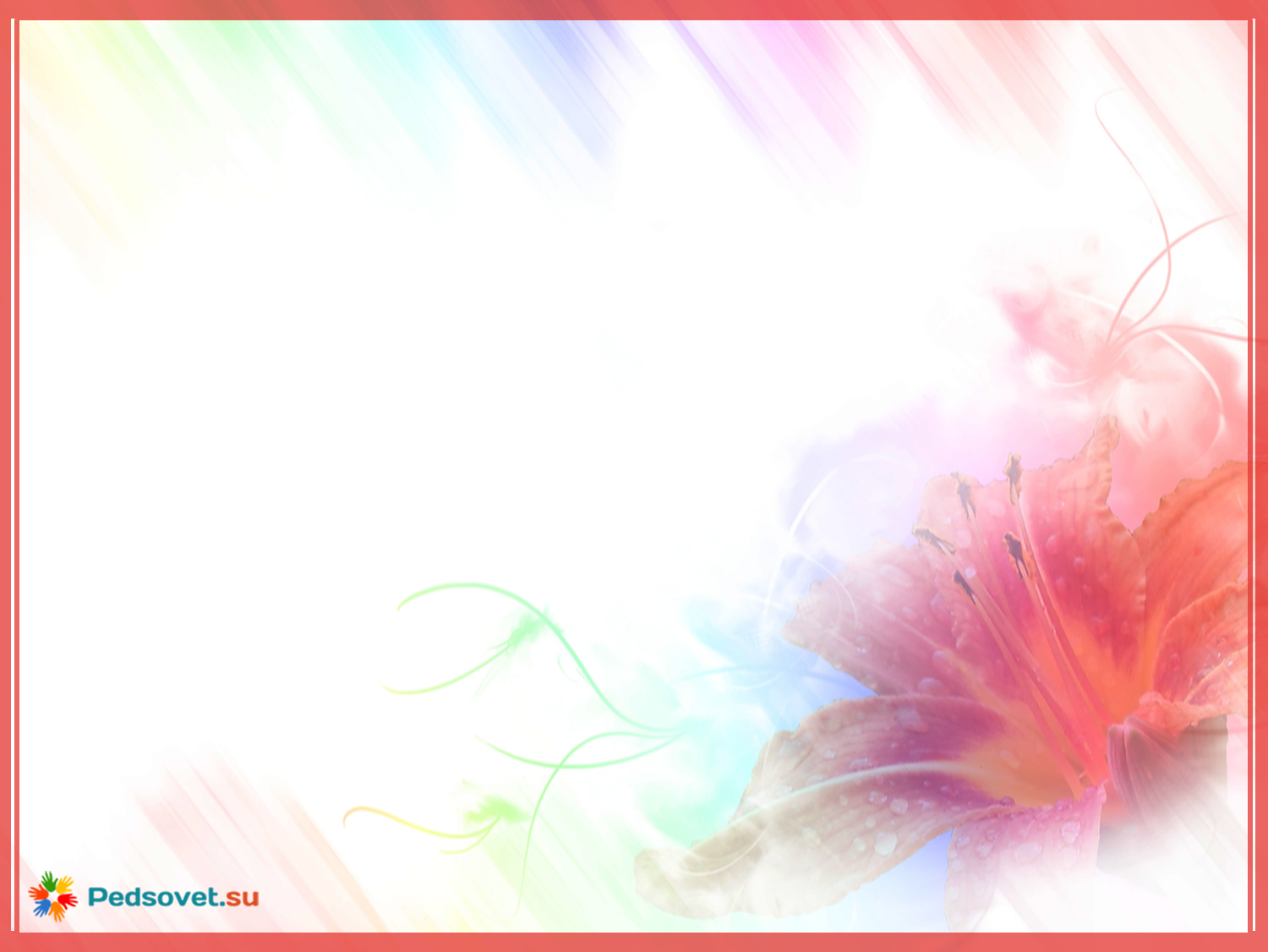 Результаты творческой деятельности детей 
за последние 5 лет
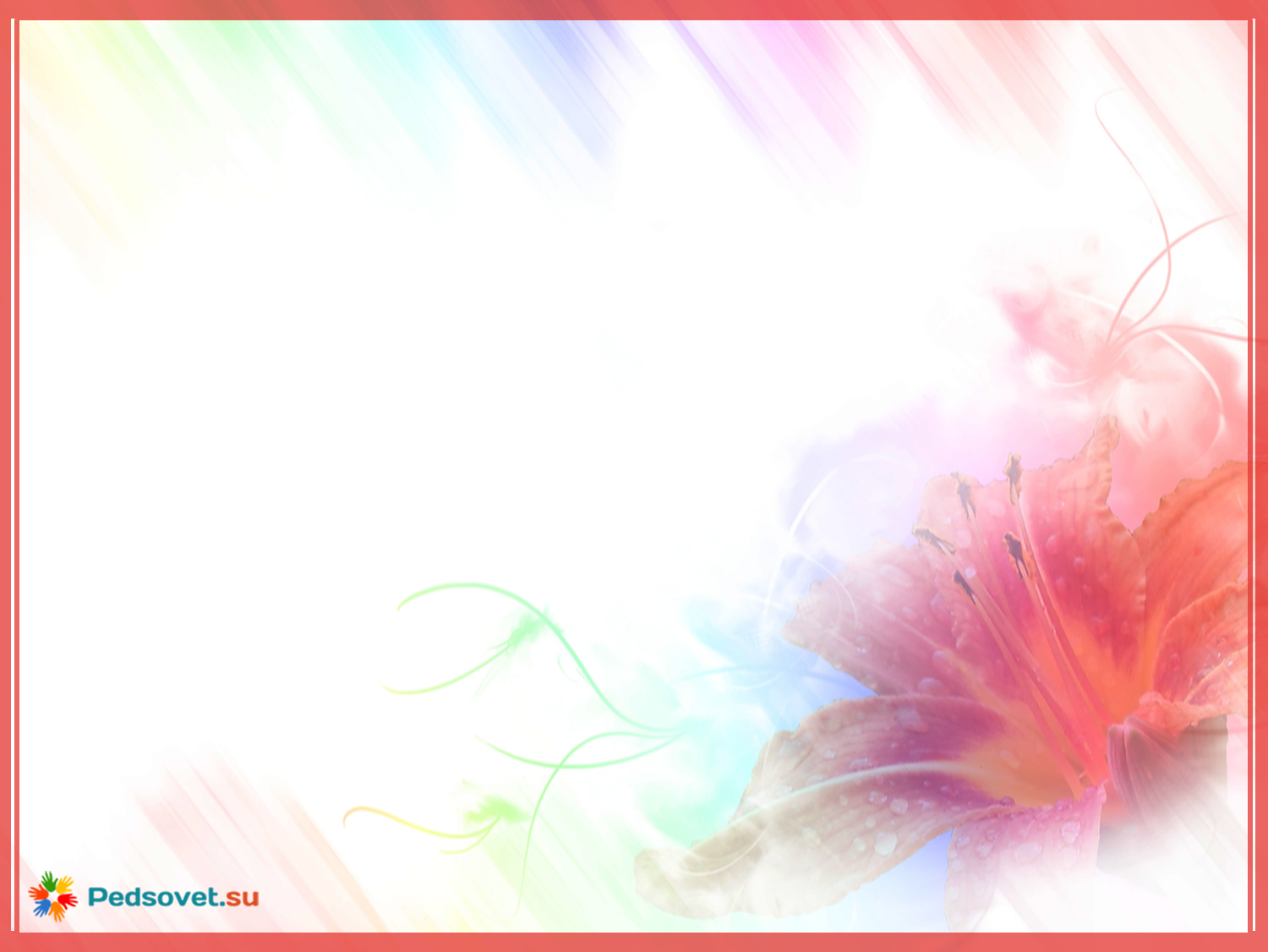 Персональные интернет ресурсы
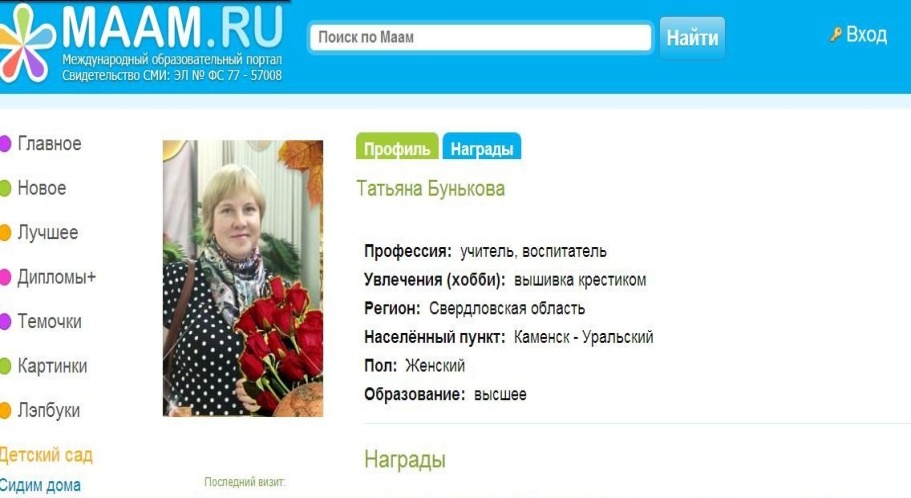 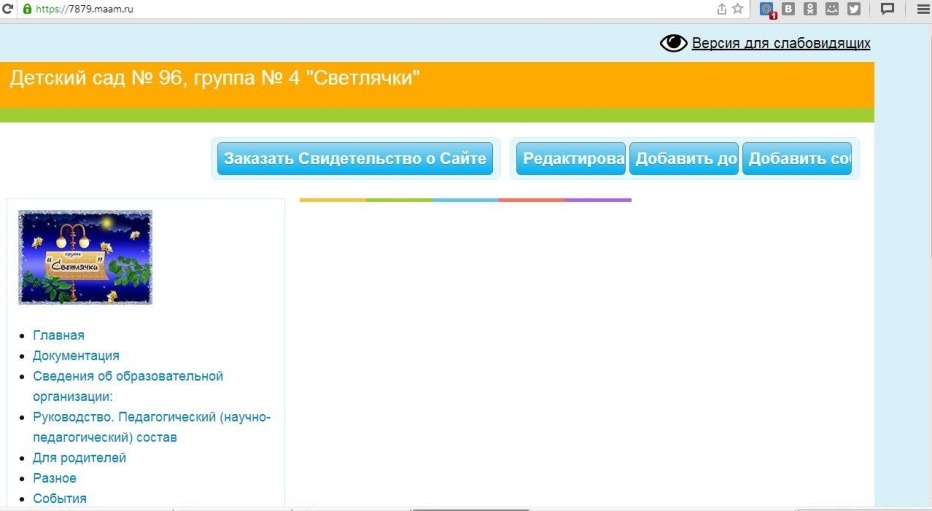 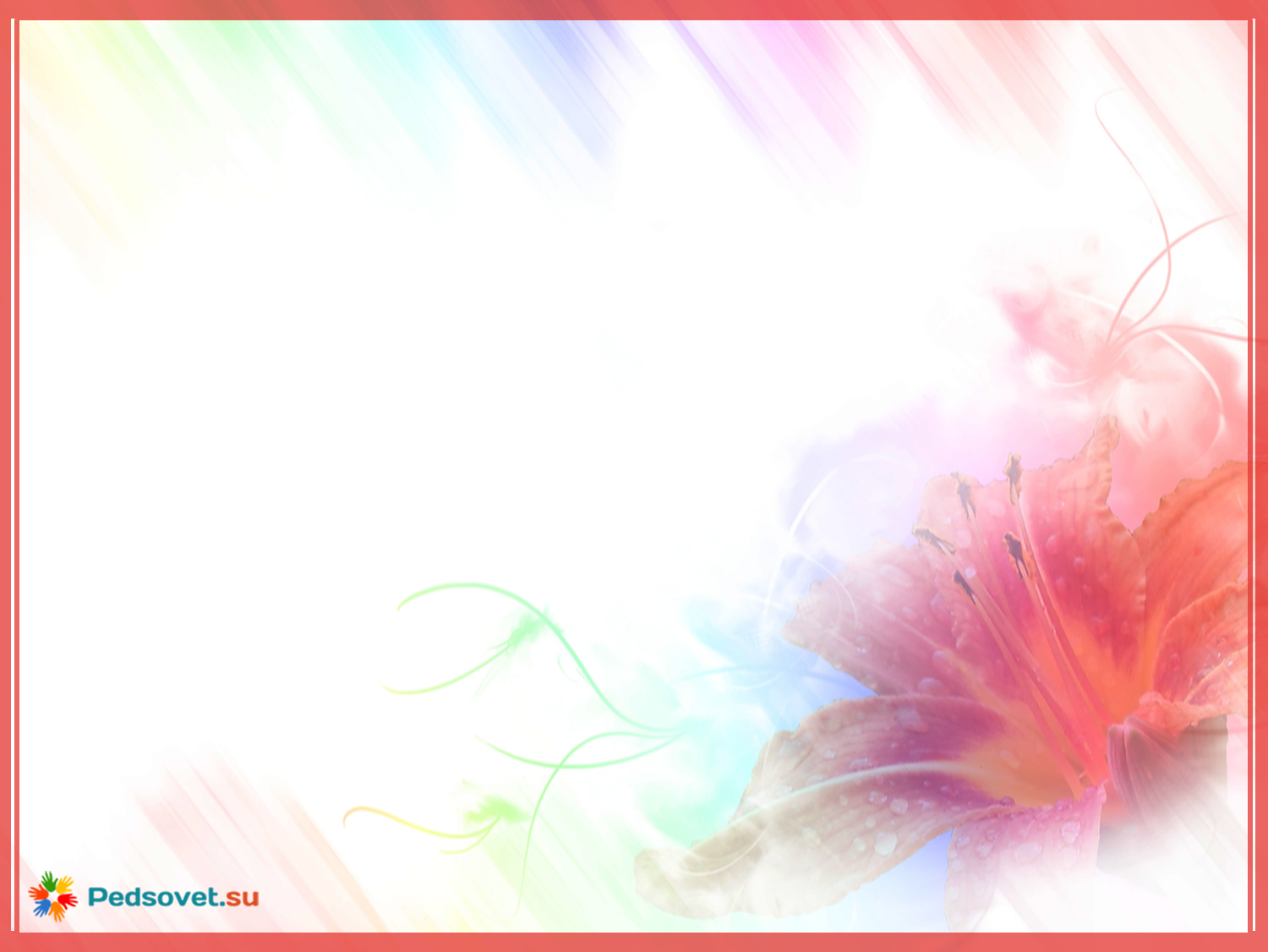 Персональные интернет ресурсы
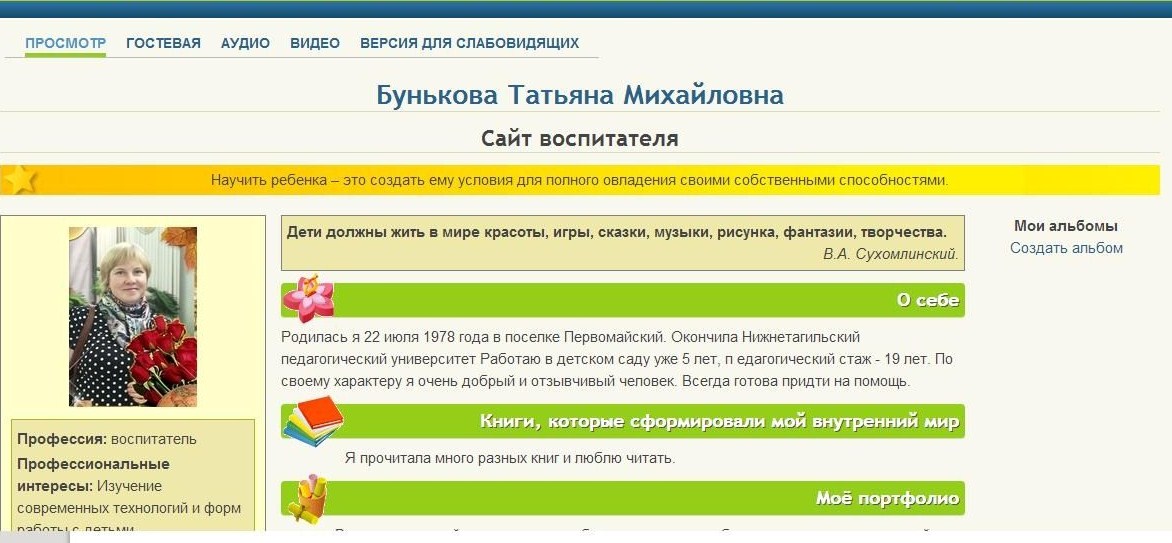 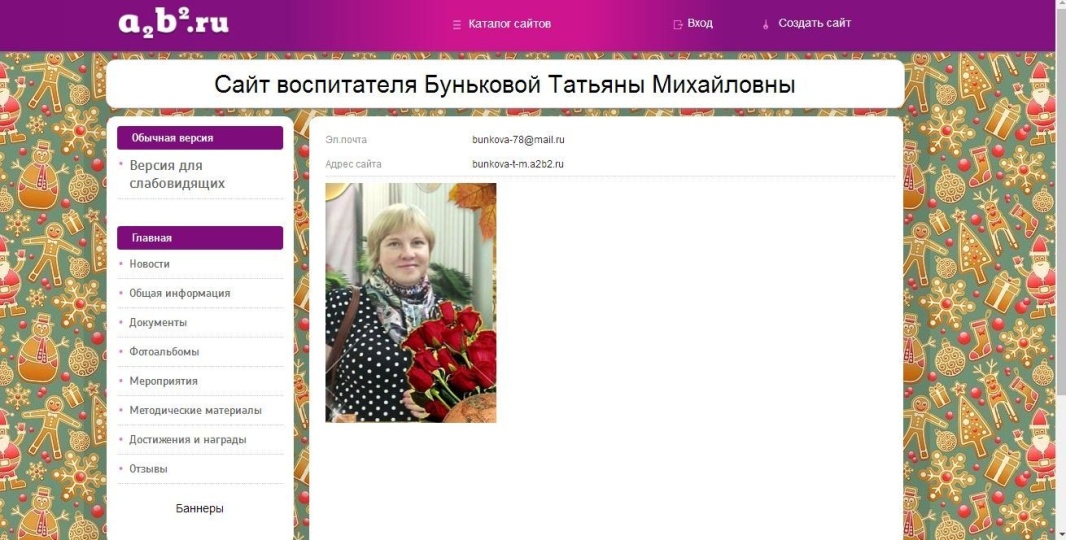